Will curiosity kill the CAT?
Thoughts on the future of the computer assisted translation environment
Translating and the Computer 38, 16 November 2016  - London
Dieter Rummel, Head of the IT Unit
European Commission, DGT
Directorate General for Translation
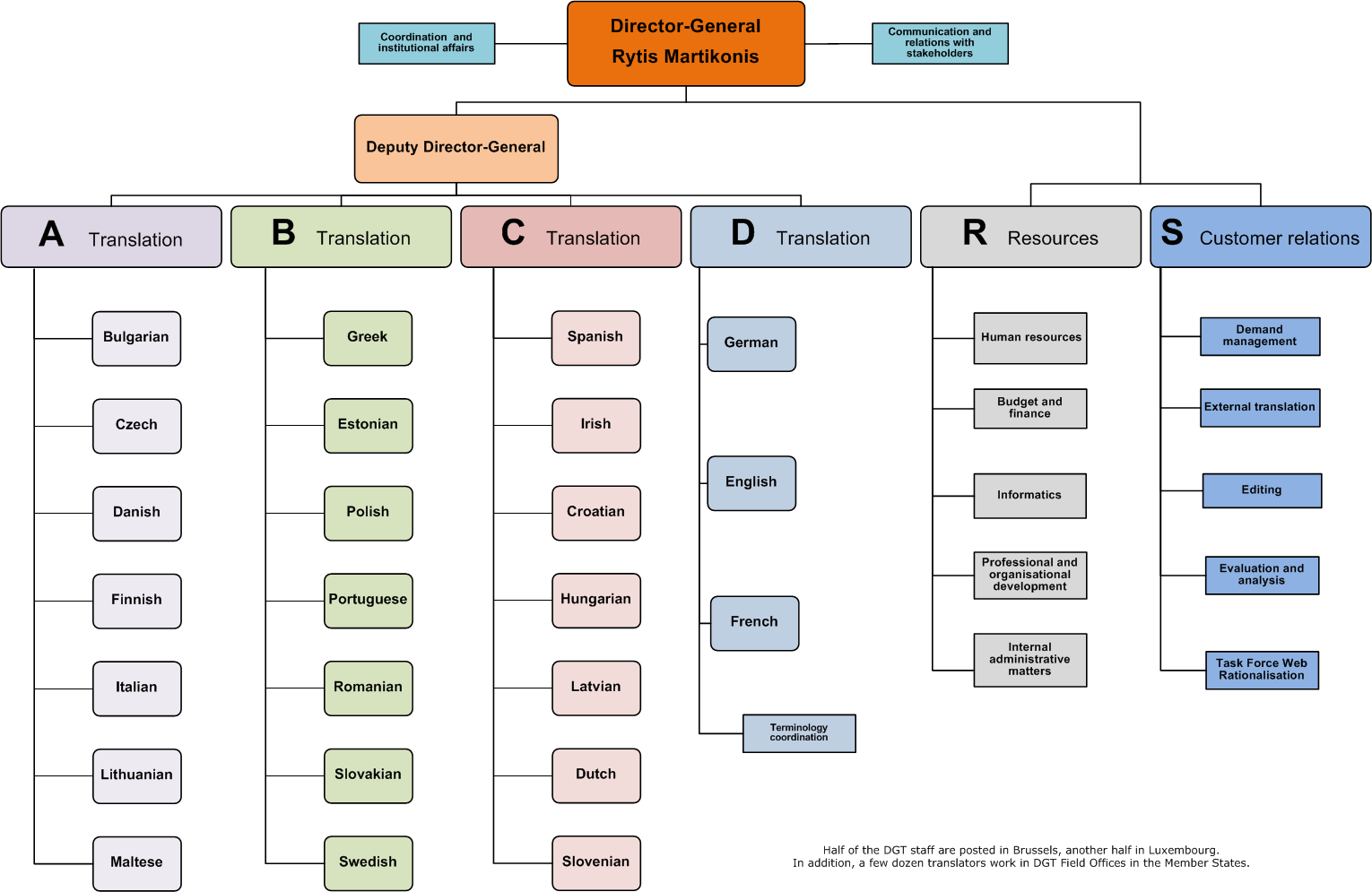 3
[Speaker Notes: After the 2004 EU enlargement, the number of pages drafted in English has been constantly increasing. It has become the principal drafting language inside the Commission because it is the second language of a large number of the Commission officials today.
Information sent to the Commission by the Member States has increased in line with every enlargement, and so has the number of pages translated into EN, FR and DE. These procedural languages are used internally – English and French the most - so that Commission officials can understand documents sent by the MS.

2015:	EN 	81%
	FR 	3.7%
	DE 	2.8%
	Others 	12.5%]
Main document types 2015
4
[Speaker Notes: 1: Regulations, Directives, Decisions, explanatory memoranda, impact analyses, citizen's summaries, financial statements, opinions of national parliaments and replies to them.
2: Reports required by legal acts, guides addressed to the MS, MS' legislation, recommendations, financing projects/programmes, country strategy and programming papers, documents related to infringements.
3: From/to MS, enterprises, individuals.
4: Commission's communications, reports not required by legal acts, consultation documents, White Papers.
8: Decisions of the EEA mixed committee, EFTA documents, UN/ECE Regulations, agreements between the EU and non-EU countries, negotiation guidelines.
9: Announcements, opinions, calls for tender, calls for proposals, technical specifications, contracts.
10: Meeting convocations and minutes, texts for MyIntraComm, administrative documents for staff.
11: Memorandum of law (Legal Service), documents for Administrative Commission on Social Security for Migrant Workers (CASSTM), recruitment competition texts, summaries of legislation (ScadPlus database), studies done for the Commission.]
Evolution 2010-2015 Number of translated pages and number of DGT staff
5
[Speaker Notes: 2 Million pages translated in 2015.
Note: The chart shows the volume of pages translated by DGT – NOT the total volume of documents drafted in the Commission. DGT doesn’t keep records of documents that never come to its workflow.]
Electronic translation tools
Terminology
IATE (public)
EUR-Lex (public)	
Quest metasearch 
DGT Vista
Electronic dictionaries, glossaries, Google, Wikipedia, etc.
Translation tools
SDL Studio
Euramis
MT@EC
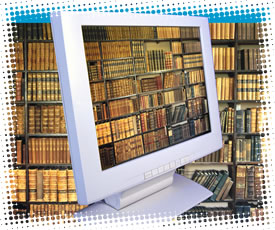 6
[Speaker Notes: Online information sources and tools that DGT translators use a lot in their work:
 IATE (InterActive Terminology for Europe): database containing EU-related terminology used in the various European institutions. There are two different interfaces, one for internal use and another for public access; 
 EUR-Lex: a compendium of all EU laws currently in force in all official EU languages; 
 Quest Metasearch: enables a search in several document and terminology sources at one go; 
 DGT Vista: search and view engine of all Commission documents produced since 1994 (original texts and translations) 
 Studio: the translation memory software currently in use. Euramis is the central repository of all translated text segments.
 MT@EC is the new machine translation system available for the staff of the Commission and the other EU institutions and bodies.]
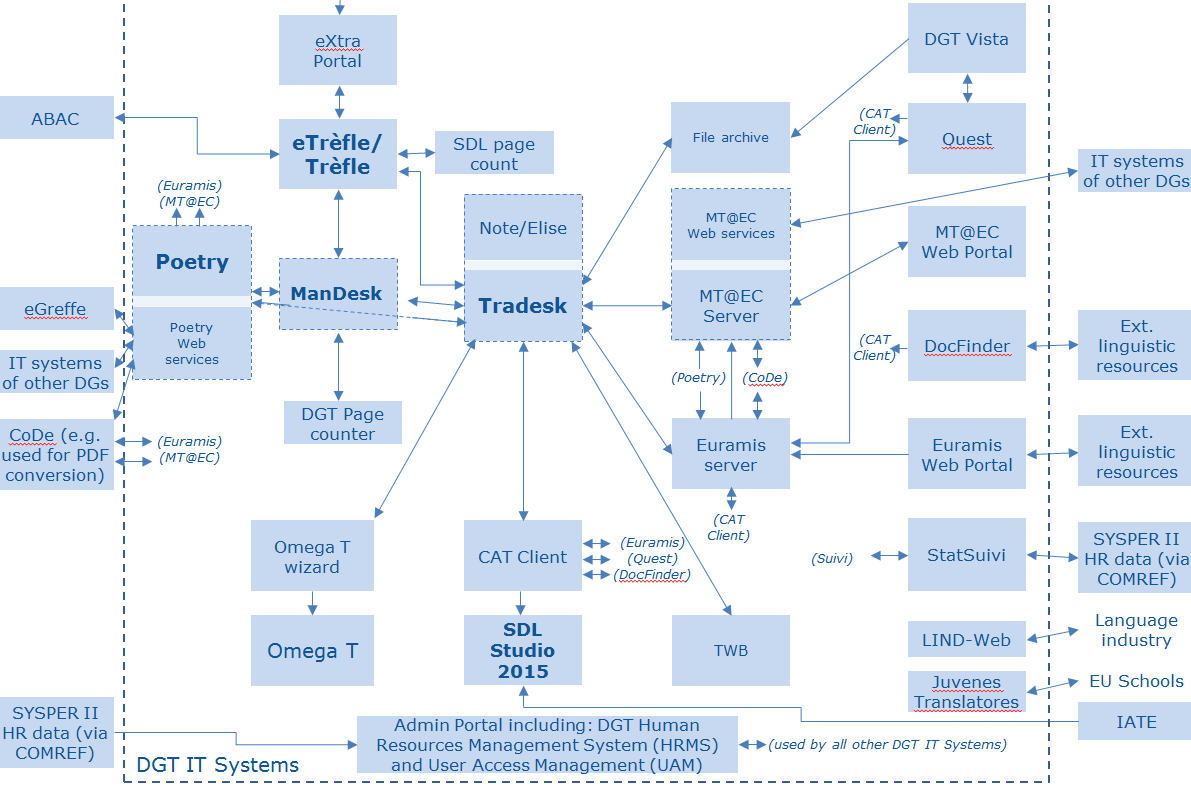 Context
The thing about CATs….
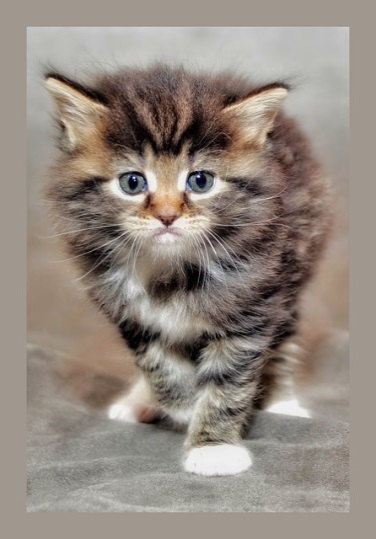 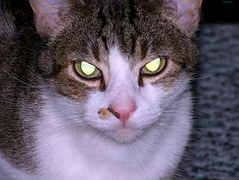 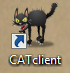 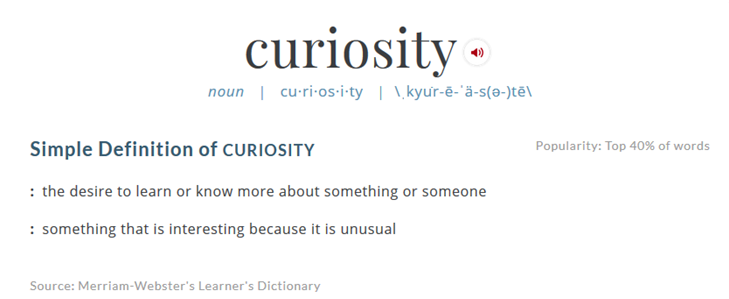 Not (always) a love story: translators and their tools
"If it worked I would not need incentives" - User needs of subordinate interest to developers  - "…too many clicks!!!" Dissatisfaction caused by tool conception and design
"I just want to translate!" - Significant number of users are irritated by the tools - Bugs and errors
In the meantime….
20th century: Computer tools facilitate or replace clerical tasks (Excel, Word etc.)
21st century: Support knowledge workers
The rise of "Virtual personal assistants"?
Shouldn't all our tools be…
User centric
Context aware
Always available but un-obtrusive
Always useful
Aware of their limitations
Intermission: a short rant!
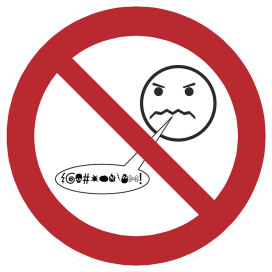 CATE 2020 – an unspectacular vision
From CAT to CATE
CAT Environment
What we do know…
CAT Environment
What we don't know (yet?)
From CAT to CATE … but how?
[Speaker Notes: Business as usual is not an option – the difficulty to change working methods and mind sets.]
* = agile, elegant …
[Speaker Notes: Could DOGs be better CATs?]
Thank youfor your attention!